Ciencias Naturales
Profesora Karina Zurita Alarcón
OA:
Observar y comparar las características de las etapas del ciclo de vida de distintos animales
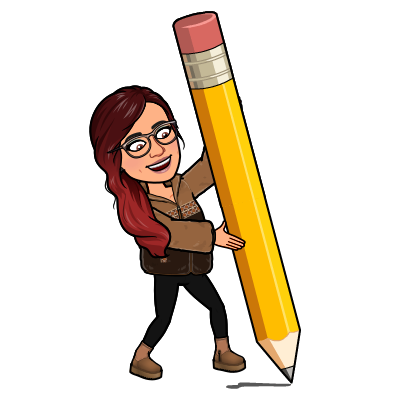 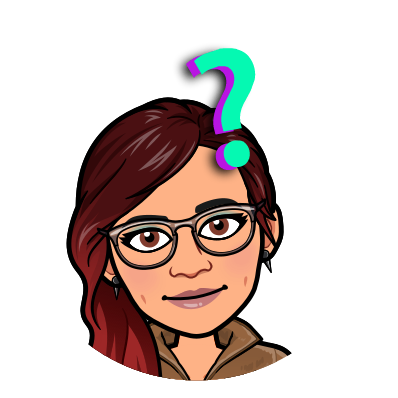 Sabias que…
Los seres vivos atraviesan una serie de cambios durante su vida: nacen, crecen, se reproducen y mueren. Al conjunto de estas transformaciones se le llama ciclo de vida. Durante su desarrollo los animales experimentan algunos cambios.
https://www.youtube.com/watch?v=lMF5_FL0b6Q&t=132s
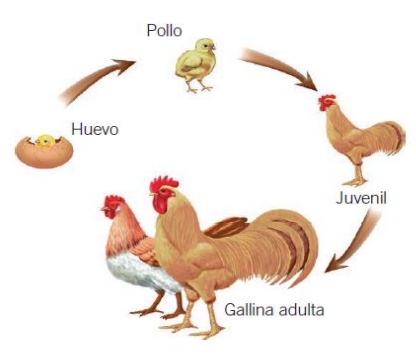 Algunas características de los animales cambian durante su crecimiento y desarrollo y otras permanecen iguales.
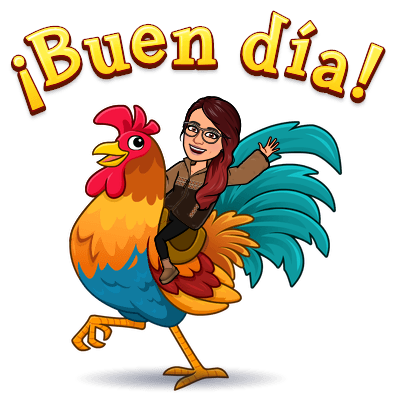 Aves
Hay animales que tienen
grandes cambios en su cuerpo
cuando pasan del estado juvenil
al adulto. Este proceso se llama
metamorfosis.
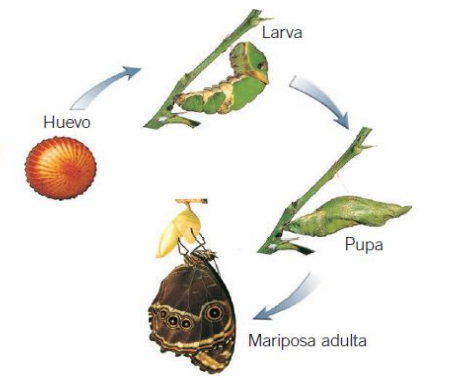 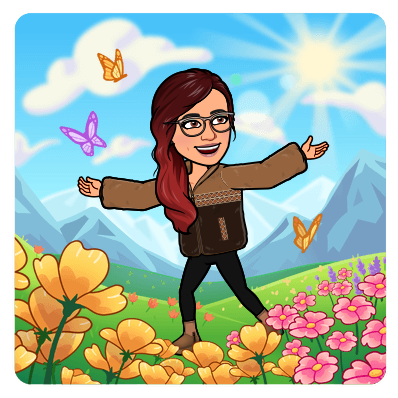 Mariposa
Responde, recuerda respetar los turnos
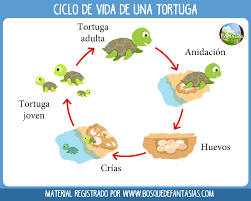 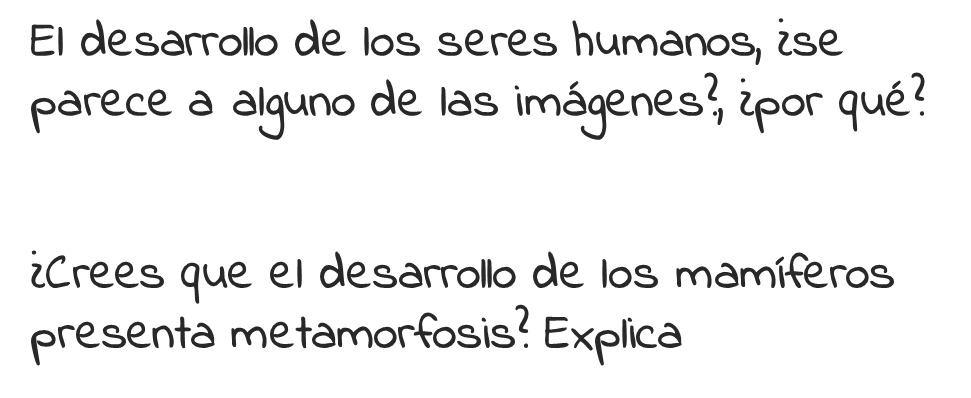 Reptiles
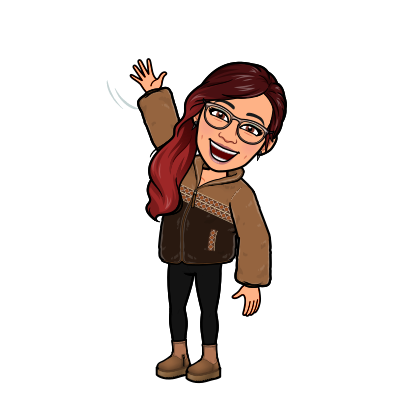 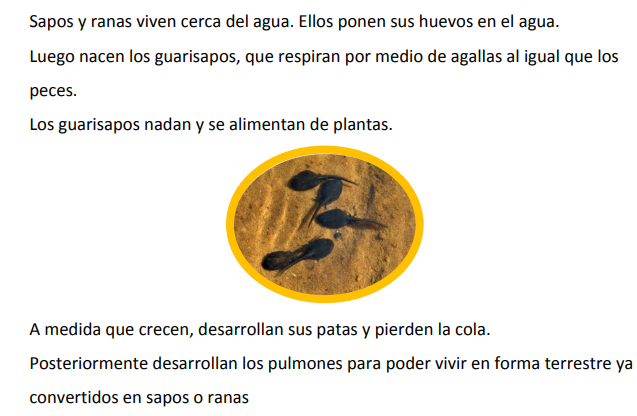 L
ECT
URA
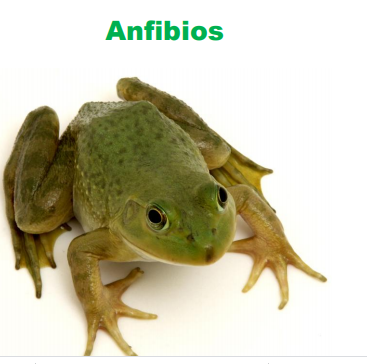 Juguemos para verificar lo aprendido
https://wordwall.net/es/resource/3284242/ciclo-de-vida-de-la-tortuga
https://wordwall.net/es/resource/3284433/ciclo-de-vida-del-salm%C3%B3n
https://wordwall.net/es/resource/3284196/ciclo-de-vida-del-caballo
https://wordwall.net/es/resource/3284300/ciclo-de-vida-de-la-chinita 
https://wordwall.net/es/resource/3285636/ciclo-de-vida-de-la-rana
Observa las etapas del desarrollo de una rana y numéralas del 1 al 5.
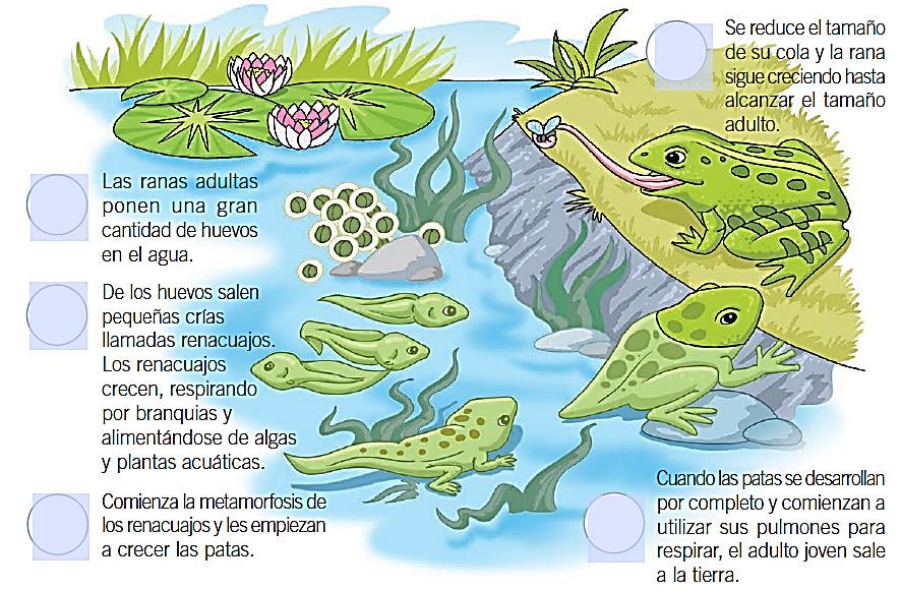 Dibuja el ciclo de vida de la mariposa y rana
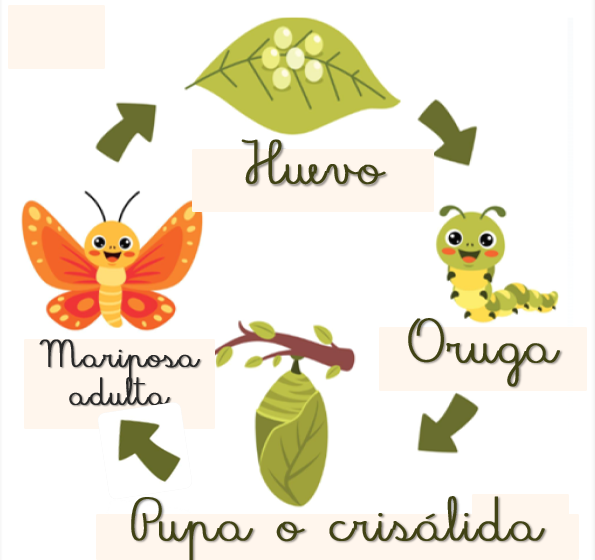 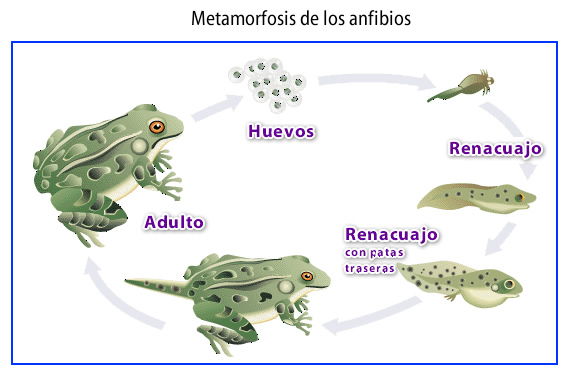 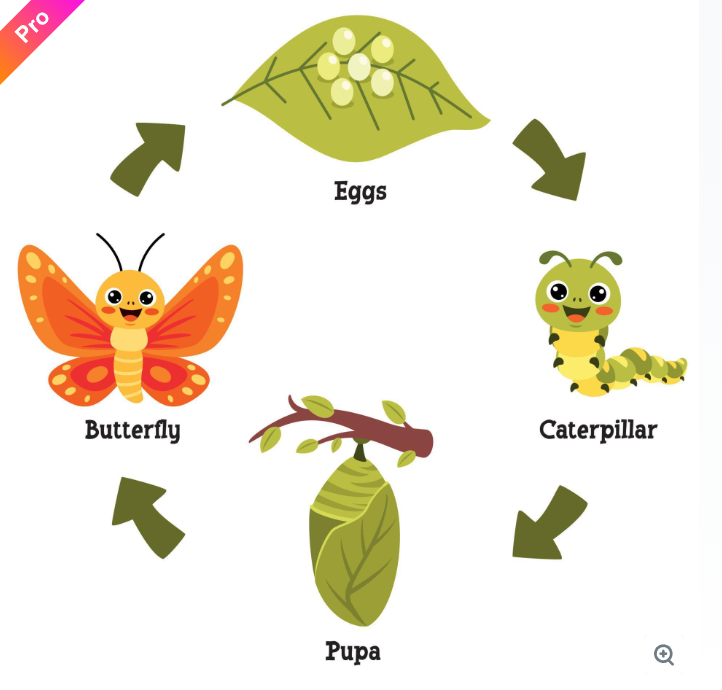 Huevo
Oruga
Mariposa 
adulta
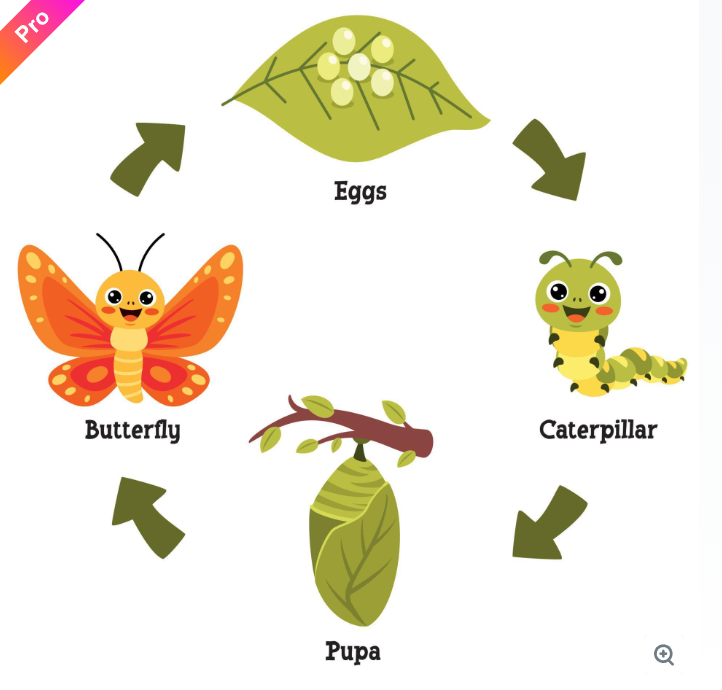 Pupa o crisálida
Busca en un diccionario 
las siguientes palabras